Unit – 6
Frequency Management and Channel Assignment
Frequency Management
Frequency management 
Designating set-up channels and voice channels (done by the FCC), 
Numbering the channels 
	(done by the FCC), and 
Grouping the voice channels into subsets 
(done by each system according to its preference).
Channel assignment
Means the allocation of specific channels to cell sites and mobile units.

A fixed channel set – Cellsite- long-term basis 

During a call- Mobile unit - short-term basis (handled by MTSO).
Channel Assignment
Ideally channel assignment should be based on causing the least interference in the system.
Numbering the Channels
The total number of channels (January 1988) is 832. 
But most mobile units and systems are still operating on 666 channels. 
 A channel consists of two frequency channel bandwidths, 
one in the low band 
one in the high band
Numbering the Channels
Two frequencies in channel 1 are
825.030 MHz (mobile transmit) and 
870.030 MHz (cell-site transmit) 

The two frequencies in channel 666 are 
844.98 MHz (mobile transmit) and 
889.98 MHz (cell-site transmit)
Numbering the Channels
The 666 channels are divided into two groups: 
block A system
block B system
Frequency-management chart.
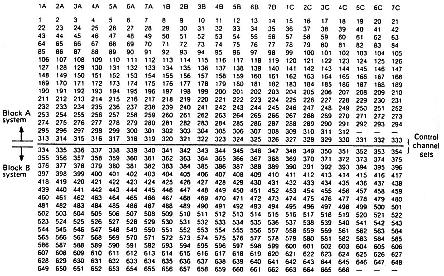 Numbering the Channels
Each block has 333 channels
The 42 set-up channels are assigned as follows. 
Channels 313 - 333 block A 
Channels 334 - 354 block B
The voice channels are assigned as follows. 
Channels 1 - 312 (312 voice channels) block A 
Channels 355 - 666 (312 voice channels) block B
Numbering the Channels- additional spectrum allocation
New additional spectrum allocation - 10 MHz -additional 166 channels are assigned

a 1 MHz is assigned below 825 MHz (or 870 MHz)

additional channels will be numbered up to 849 MHz     (or 894 MHz) and will then circle back

The last channel number is 1023 (=210)

There are no channels between channels 799 and 991.
New additional spectrum allocation
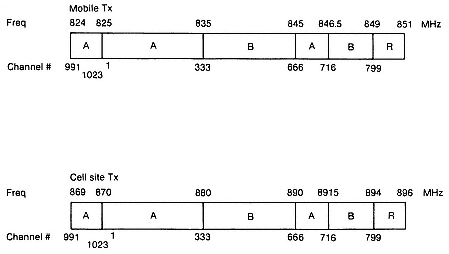 Full Spectrum Frequency Management
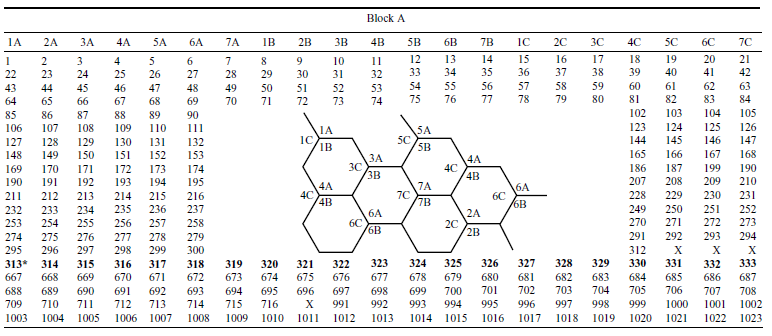 Full Spectrum Frequency Management
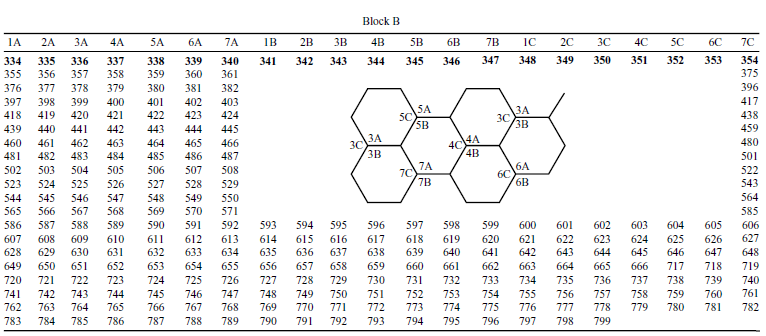 Grouping into Subsets
Voice channels for each system is 312

 We can group these into any number of subsets
	21 set-up channels for each system 

it is logical to group the 312 channels into 21 subsets

Each subset then consists of 16 channels

In each set, the closest adjacent channel is 21 channels away
Grouping into Subsets
The 16 channels in each subset - connected to a channel combiner

 Wide separation between adjacent channels -requirement of minimum isolation

Each 16-channel subset is idealized for each 16-channel combiner
Grouping into Subsets
In a seven-cell pattern system each cell contains three subsets, 
					iA + iB + iC
	
	where i is an integer from 1 to 7

The total number of voice channels in a cell is about 45

The minimum separation between three subsets is 7 channels  (21/3)
Grouping into Subsets
If six subsets are equipped in an omnicell site, 
Minimum separation between two adjacent channels can be only three (21/6 > 3) physical channel bandwidths
For Example
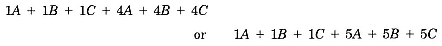 Techniques for increasing frequency spectrum
Increasing the number of radio channels using narrow banding, spread spectrum, or time division 

Improving spatial frequency-spectrum reuse 

Frequency management and channel assignment 

Reducing the load of invalid calls 
Voice storage service for No-Answer calls 
Call forwarding 
Call waiting for Busy-Call situations 
Queuing
Set-up Channels
Set-up channels, also called control channels, 
Channels designated to set up calls
A system can be operated without set-up channels
Set-up channels can be classified by usage into two types
access channels 
paging channels
Access channels - Operational functions
Power of a forward set-up channel [or forward control channel (FOCC)]

The set-up channel received level (Threshold)-RECC

Change power at the mobile unit(Messages)
Mobile station control message
System parameter overhead message
Control-filler message

Direct call - retry
Mobile station control message
DCC – Digital Color Code 
A Digital Signal transmitted by an FOCC to detect capture of an interfering mobile station
Mobile station uses DCC to identify the land station
MIN 
VMAX 
SCC
SCC – SAT Color Code
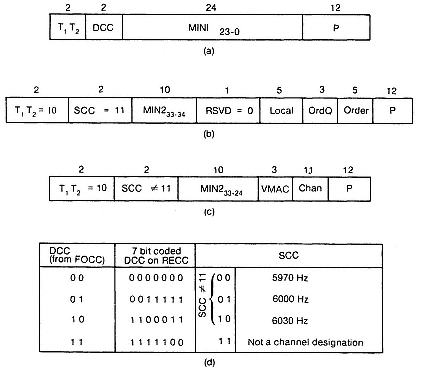 System parameter overhead message
DCC
 SID - A digital identification uniquely associated with a cellular system(15-bit) 
CMAX 
CPA  - Combined paging/access 
CPA = 1 Paging &access channel are the same 
CPA = 0 Paging &access channel are not the same
Control-filler message
CMAC - a control mobile attenuation code 

the mobile station has to adjust its transmitter power level before accessing a system on a RECC
Paging Channels
The assigned forward set-up channel (FOCC) of each cell site is used to page the mobile unit with the same mobile station control message
Selecting a voice channel
For  mobile-originating calls
For paging calls
Channel Assignment to the Cell Sites-Fixed Channel Assignment
Set-up channels & Voice channels
long-term basis
Fixed Channel Assignment
Setup-channels
21 channels
 N = 4, 7, 12 cell reuse patterns
Omni-directional antennas
One channel per cell
Unused set-up channels
Avoid interference between block A and B
Fixed Channel Assignment
Voice Channels
21 subsets
Min. cochannel & Adjacent channel interference
3 SAT Tones
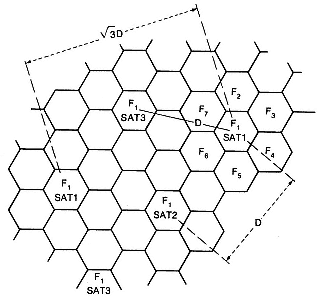 Channel Assignment to Travelling Mobile Units
Underlay-overlay
Frequency Assignment
Tilted Antenna
Channel Assignment to Travelling Mobile Units
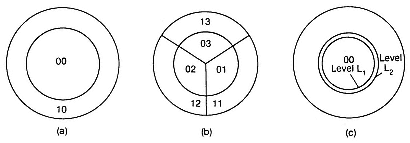 Underlaid-overlaid cell arrangements
(a) Undelay-overlay in omnicell(b) underlay-overlay in sectorized cells 
(c) two-level handoff scheme
Underlay-overlay arrangement
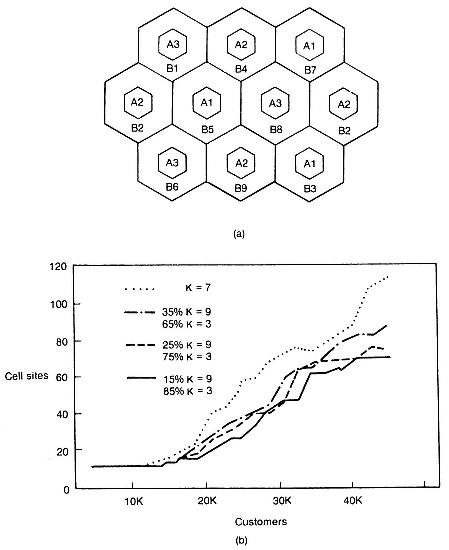 Fixed Channel Assignment
Adjacent-Channel Assignment
Channel Sharing and Borrowing
Sectorization
Adjacent-Channel Assignment
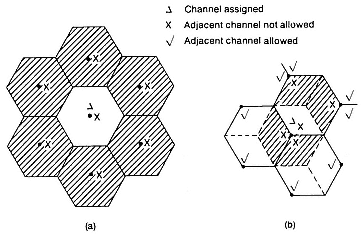 Adjacent channel assignment. 
(a) Omnidirectional-antenna cells(b) directional-antenna cells
Channel Sharing and Borrowing
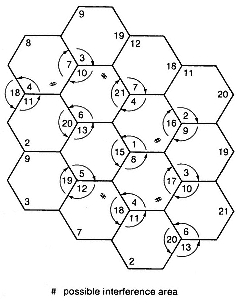 Channel Sharing 
		Algorithm
Sectorization
The 120o sector cell for both transmitting and receiving

The 60o sector sell for both transmitting and receiving

120o or 60o sector cell  for receiving sectorization only , and transmitting antenna is omni-directional
Non-Fixed Channel Assignment algorithms
Dynamic Channel Assignment
Hybrid channel Assignment
Borrowing channel Assignment
Forcible-borrowing channel Assignment
Simulation process and results
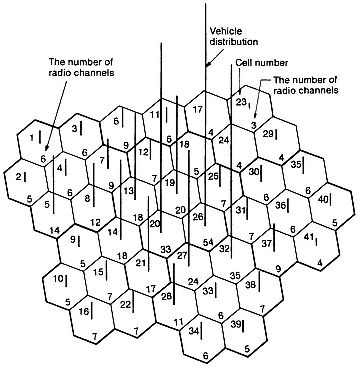 Cellular system. 
Vehicle and  radio-channel distributionin the busy rush hour
Simulation process and results
Average Blocking
Handoff Blocking